«Познавательные вечера» как одна из форм педагогического просвещения родителей в ДОУ»
Берчанская Наталья Викторовна,
воспитатель МДОАУ д/с № 12 г. Зеи
Как Вы считаете, кто должен заниматься развитием речи ребенка?
ПРАКТИКУМ
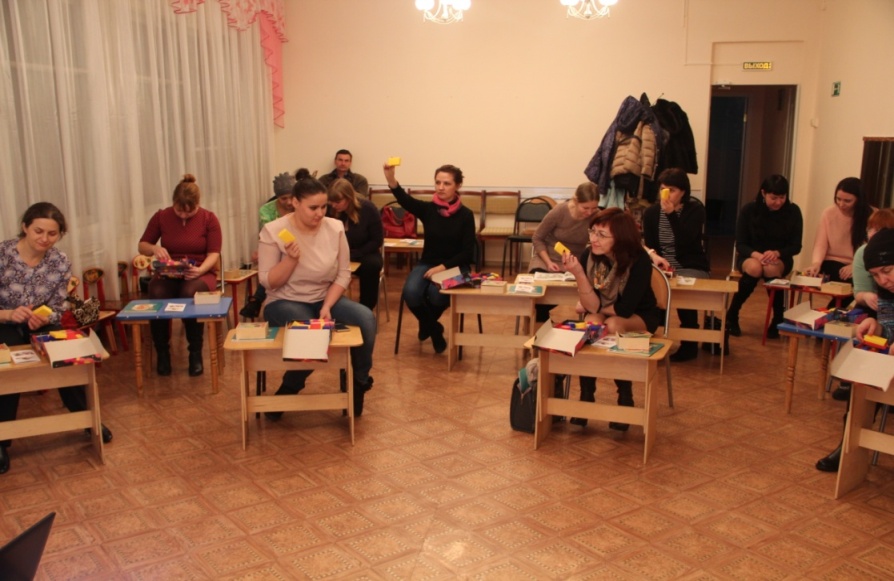 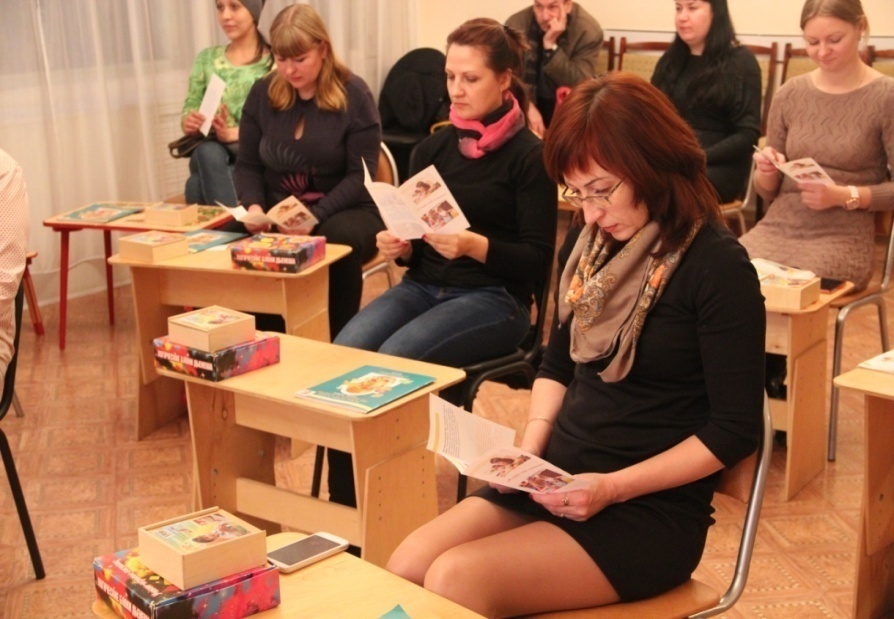 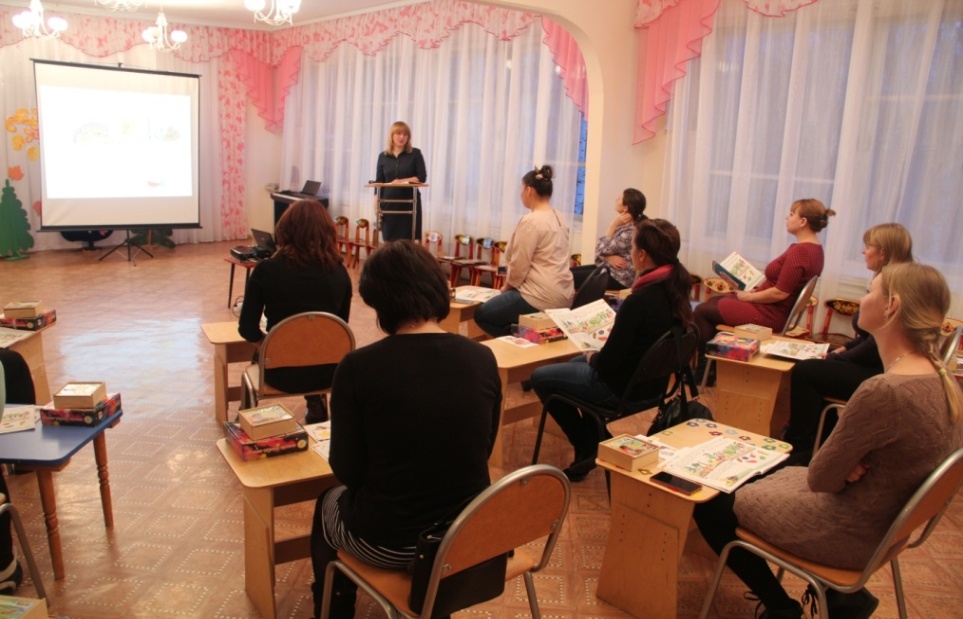 «ИГРОТЕКА»
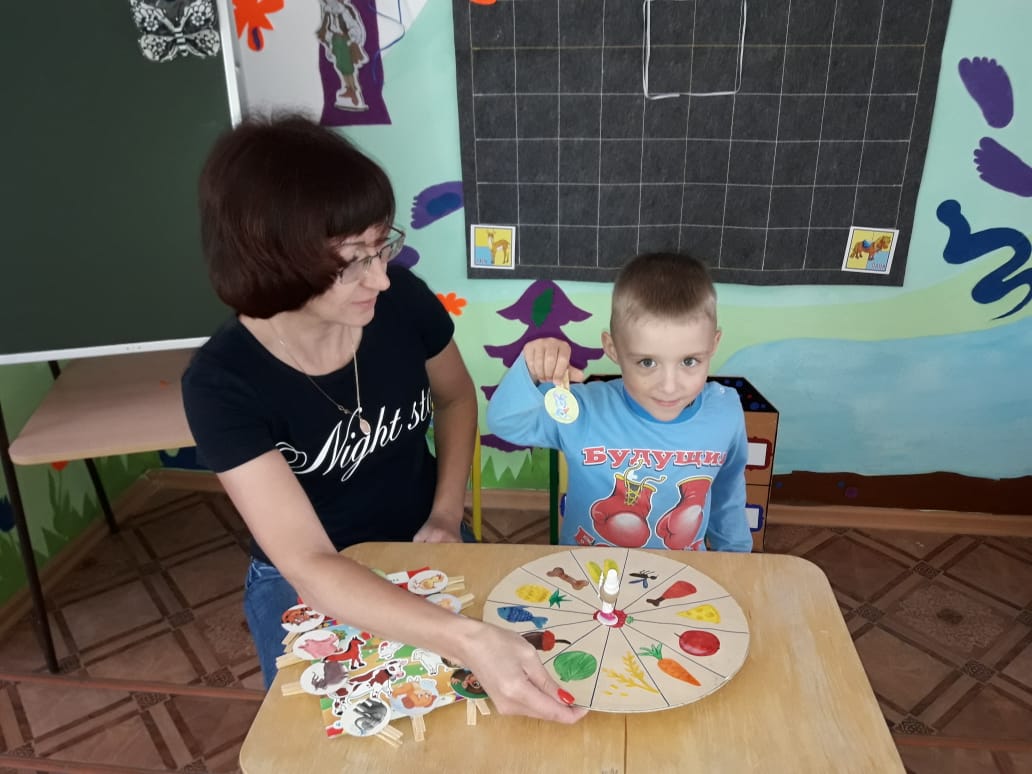 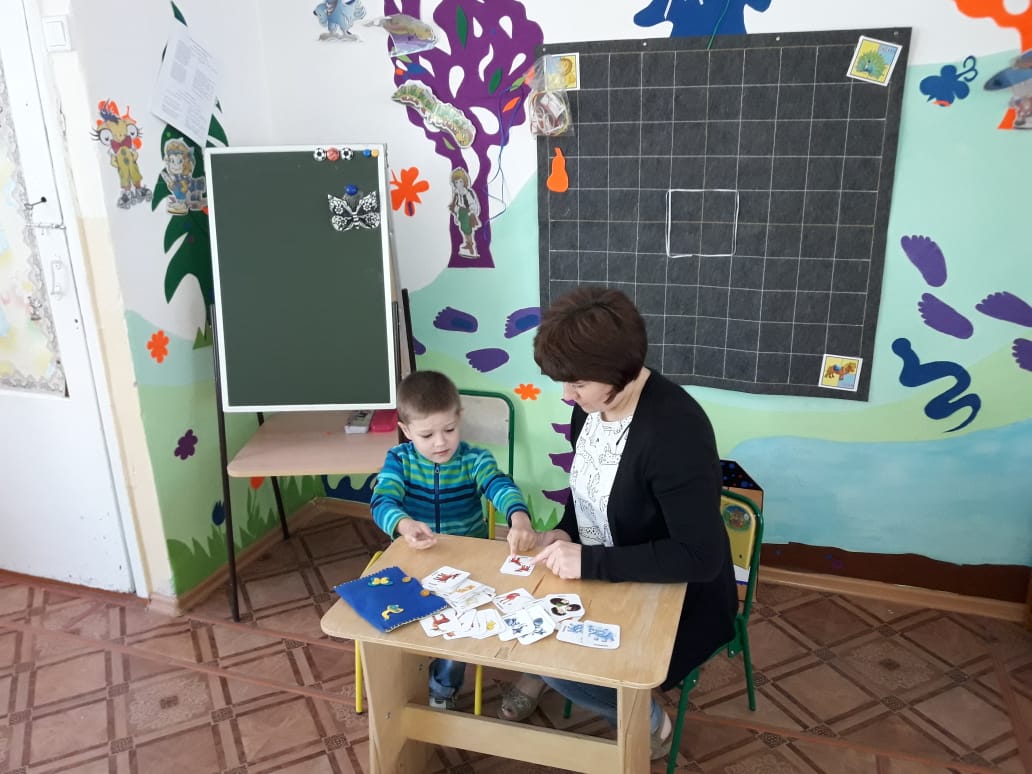 Непосредственно-образовательная деятельность «Путешествие в лес»
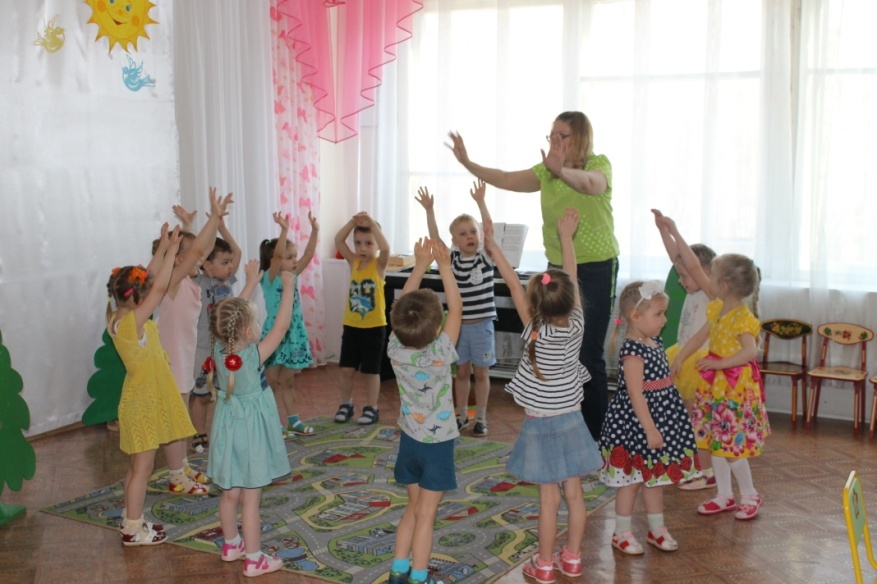 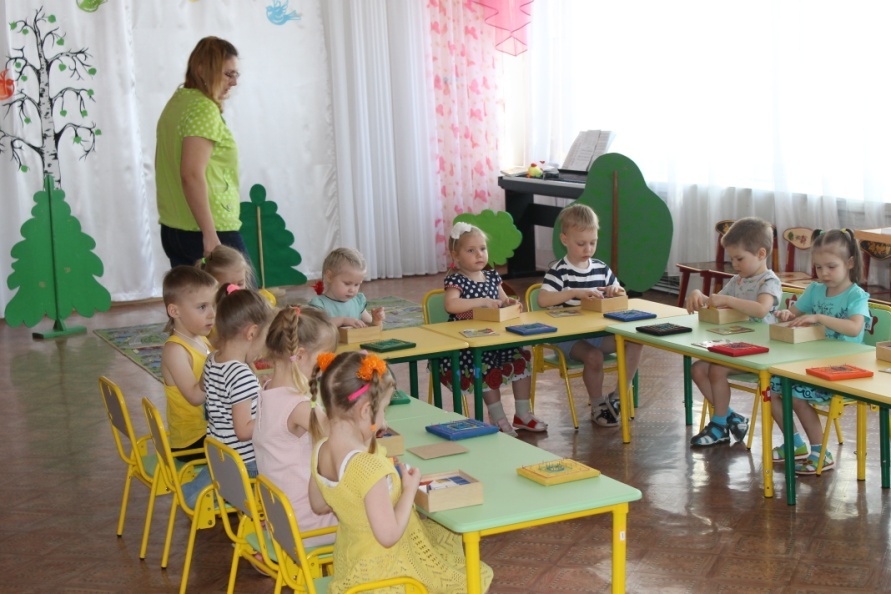 Как Вы считаете, кто должен заниматься развитием речи ребенка?